End of Life – all past questions
Describe 1 Christian belief about the suffering of Christ
Describe 1 Christian belief reflected in a Christian funeral ceremony
Describe Christian belief about redemption
Describe 1 Christian belief about the soul
Describe the relationship between the body and soul for a Christian
State one example of a funeral rite
What is meant by the term redemption
What word means rising to life again?
What is purgatory?
What is the meaning of ‘rites’
State 2 Christian beliefs about salvation
Give 2 examples of how Christians can behave morally
Name 2 places Christians might go to in the afterlife
State 2 things that happen in a Christian funeral service
Give 2 examples of Christian funeral rites
c
a
b
Explain the relationship between the body and the soul
Explain the link between salvation and heaven for a Christian
Explain the importance of the soul to Christians
Explain how Christian funerals might support the bereaved
Explain how beliefs about life after death could affect a Christian's moral behaviour
There is no point to funerals
There is no difference between the body and the soul
Heaven can be reached by everyone
It’s my life so I can do what I want
We only have one life and it is on earth
e
d
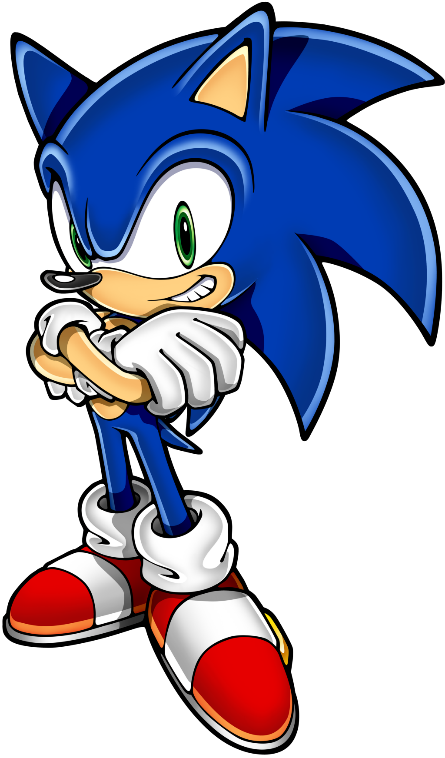 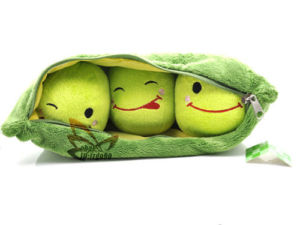